Lecture 6: More Definitions, Modeling Complex Algorithms
CSE 373: Data Structures and Algorithms
CSE 373 19 wi - Kasey Champion
1
Administrivia
Homework 1 due tonight
Homework 2 goes live tonight
Email list active! 
turn off discussion board notifications
please do use discussion board
IDE Setup Office Hours today CSE Floor 2 breakout 3:30-7:30
Please fill out student background survey
CSE 373 SP wi - Kasey Champion
2
Edge Cases
CSE 332 SU 18 - Robbie Weber
3
Why Are We Doing This?
You already intuitively understand what big-O means.
Who needs a formal definition anyway?
We will. 
Your intuitive definition and my intuitive definition might be different.
We’re going to be making more subtle big-O statements in this class.
We need a mathematical definition to be sure we’re on the same page.
Once we have a mathematical definition, we can go back to intuitive thinking.
But when a weird edge case, or subtle statement appears, we can figure out what’s correct.
CSE 332 SU 18 - Robbie Weber
4
3 Minutes
Function comparison: exercise
True – all linear functions are treated as equivalent
f(n) = n ≤ g(n) = 5n + 3?
f(n) = 5n + 3 ≤ g(n) = n?
f(n) = 5n + 3 ≤ g(n) = 1?
f(n) = 5n + 3 ≤ g(n) = n2?
f(n) = n2 + 3n + 2 ≤ g(n) = n3?
f(n) = n3 ≤ g(n) = n2 + 3n + 2 ?
True
False
True – quadratic will always dominate linear
True
False
CSE 373 Wi 18 – Michael Lee
5
O, Omega, Theta [oh my?]
Big-O is an upper bound 
My code takes at most this long to run
Big-Omega is a lower bound




Big Theta is “equal to”
Big-Omega
Is dominated by
f(n) ∈ O(g(n))
Dominates
f(n) ∈ Ω(g(n))
Big-Theta
CSE 332 SU 18 - Robbie Weber
6
Viewing O as a class
Sometimes you’ll see big-O defined as a family or set of functions.
Big-O (alternative definition)
CSE 332 SU 18 - Robbie Weber
7
Examples
4n2 ∈ O(1) 
false
4n2 ∈ O(n) 
false
4n2 ∈ O(n2) 
true
4n2 ∈ O(n3) 
true
4n2 ∈ O(n4) 
true
4n2 ∈ Ω(1)
true
4n2 ∈ Ω(n) 
true
4n2 ∈ Ω(n2) 
true
4n2 ∈ Ω(n3) 
false
4n2 ∈ Ω(n4) 
false
Big-O
Big-Omega
Big-Theta
CSE 373 19 wi - Kasey Champion
8
3 Minutes
Practice
5n + 3 ∈ O(n)
n ∈ O(5n + 3)
5n + 3 = O(n)
O(5n + 3) = O(n)
O(n2) = O(n)
n2 ∈ O(1)
n2 ∈ O(n)
n2 ∈ O(n2)
n2 ∈ O(n3)
n2 ∈ O(n100)
True
Big-O
Big-Omega
True
True
True
False
False
False
True
Big-Theta
True
True
CSE 373 19 wi - Kasey Champion
9
Warm Up
Construct a mathematical function modeling the worst-case runtime of the following method. Your function should be written in terms of n, the provided input.
Assume each println takes some constant time c to run.
public void mystery(int n) {
   for (int i = 0; i < n; i++) {
      for (int j = 0; j < n * n; j++) {
         System.out.println(“Hello”);
      }
      for (int j = 0; j < 10; j++) {
         System.out.println(“world”);
      }
   }
}
Remember: work outside in
Solution: T(n) = n(n2 + 10) = n3 + 10n
+1
n2
n
+1
10
Socrative:
www.socrative.com
Room Name: CSE373
Please enter your name as: Last, First
CSE 373 WI 18 – Michael LEE
10
Modeling Complex Code
CSE 373 19 wi - Kasey Champion
11
2 Minutes
Modeling Complex Loops
Write a mathematical model of the following code
for (int i = 0; i < n; i++) {
   for (int j = 0; j < i; j++) {
      System.out.println(“Hello!”);
   }
}
n
f(n) = n2
+1
n
Keep an eye on loop bounds!
CSE 373 19 wi - Kasey Champion
12
Modeling Complex Loops
for (int i = 0; i < n; i++) {
   for (int j = 0; j < i; j++) {
      System.out.println(“Hello!”);
   }
}
+1
0 + 1 + 2 + 3 +…+ i-1
n
T(n) = n (0 + 1 + 2 + 3 +…+ i-1)
How do we model this part?
Summations!
1 + 2 + 3 + 4 +… + n =
Definition: Summation
= f(a) + f(a + 1) + f(a + 2) + … + f(b-2) + f(b-1) + f(b)
T(n) =
What is the Big O?
CSE 373 19 wi - Kasey Champion
13
Summation Identities
https://courses.cs.washington.edu/courses/cse373/19wi/resources/math/ 
Provided on the exams!
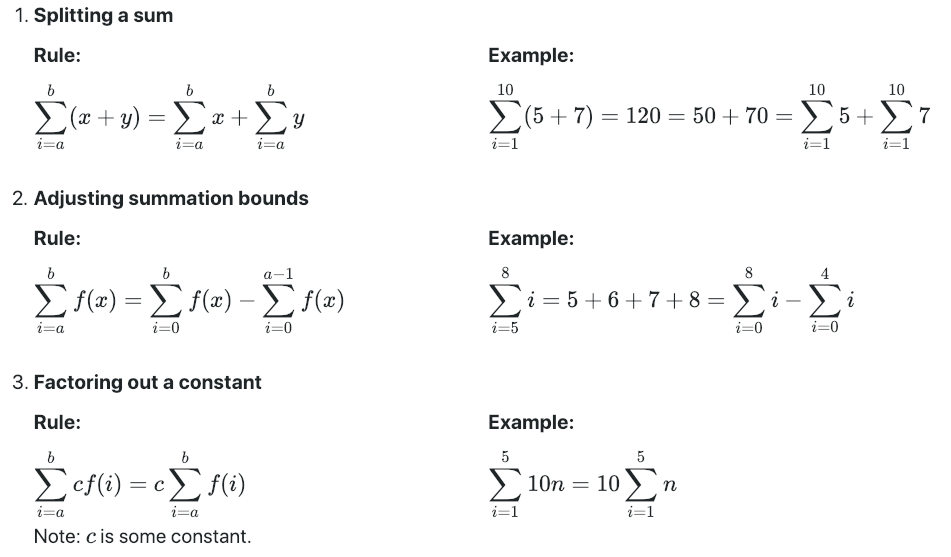 And more!
CSE 373 19 wi - Kasey Champion
14
Simplifying Summations
for (int i = 0; i < n; i++) {
   for (int j = 0; j < i; j++) {
      System.out.println(“Hello!”);
   }
}
Summation of a constant
=
Factoring out a constant
=
Gauss’s Identity
=
=
O(n2)
=
CSE 373 wi 18 – Michael Lee
15
1 Minute
Modeling Recursion
Write a mathematical model of the following code
public int factorial(int n) {
   if (n == 0 || n == 1) {
      return 1;
   } else {
      return n * factorial(n-1);     
   }
}
+3
+1
+1
+??????
recurrence!
CSE 373 19 wi - Kasey Champion
16
Writing a Recurrence
CSE 332 - SU 18 Robbie Weber
17
Another example
public int Mystery(int n){
   if(n == 1) {
      return 1;
   } else {
      for(int i = 0; i < n; i++){
         for(int j = 0; j < n; j++){
            System.out.println(“hi!”);
         }
      }
      return Mystery(n/2)
   }
}
+1
+1
1 * n * n
1 * n
+1
CSE 332 - SU 18 Robbie Weber
18